เทคนิคการใช้งาน
Microsoft PowerPoint 2007
การก๊อปปี้ และ วาง สไลด์
การตกแต่งกล่องข้อความ
1. การปรับปรุงข้อมูลส่วนตัว
2. ระบบเอกสารอ้างอิง
3. การบันทึกข้อมูลที่เกี่ยวข้องกับงานวิจัย
4. การบันทึกข้อมูลเกี่ยวกับข้อมูลด้านบุคลากร
5. การบันทึกข้อมูลบทความทางวิชาการ
6. การบันทึกข้อมูลหนังสือคำสั่ง
ปรับแต่งตัวอักษรอย่างรวดเร็ว
Microsoft Office PowerPoint 2007
ปรับแต่งรูปภาพ
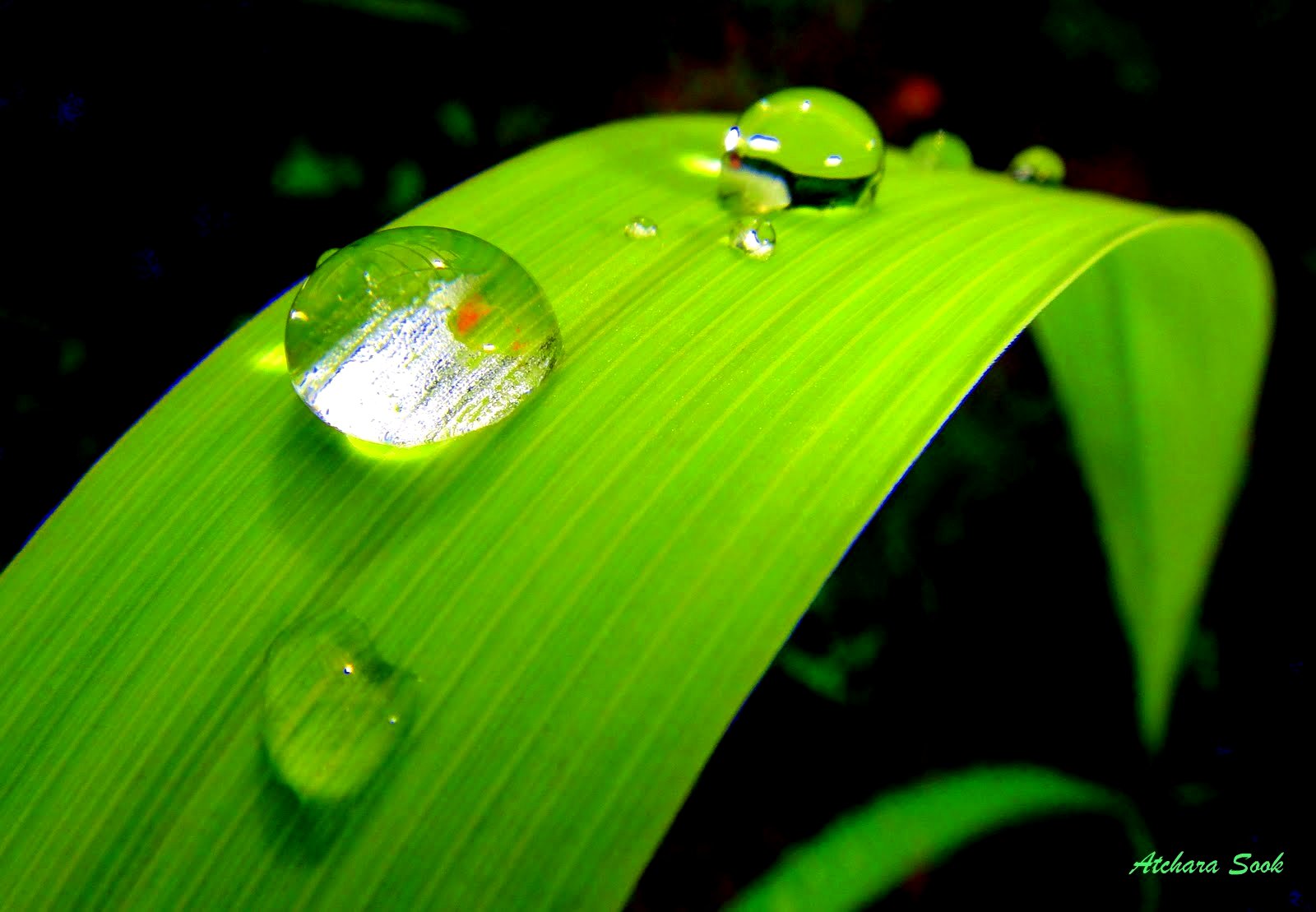 การแทรกรูปวาด
การแทรกตาราง
แผนภูมิ
แผนภูมิ
Smart Art
ลูกเล่นในการนำเสนอ
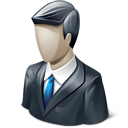 ผู้ใช้
ป้อนข้อมูลโครงการ
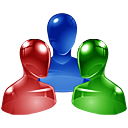 ผู้ตรวจสอบระดับหน่วยงาน
ผู้ตรวจสอบระดับหน่วยงาน และระดับมหาวิทยาลัย กองแผนงานจะเป็นผู้เพิ่มเข้าสู่ระบบ
ผู้เสนอ ฯ
ผู้ตรวจแผน
ผู้ตรวจงบฯ
ผู้เห็นชอบ
ผู้อนุมัติ
1
2
2
3
4
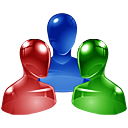 ผู้ตรวจสอบระดับมหาวิทยาลัย
ผู้ตรวจแผน
ผู้ตรวจงบฯ
ผู้เห็นชอบ
ผู้อนุมัติ
1
1
2
3
เริ่มดำเนินโครงการ
ประเมินโครงการ
ลูกเล่นในการนำเสนอ
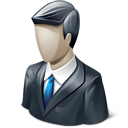 ผู้ใช้
ป้อนข้อมูลโครงการ
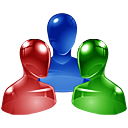 ผู้ตรวจสอบระดับหน่วยงาน
ผู้ตรวจสอบระดับหน่วยงาน และระดับมหาวิทยาลัย กองแผนงานจะเป็นผู้เพิ่มเข้าสู่ระบบ
ผู้เสนอ ฯ
ผู้ตรวจแผน
ผู้ตรวจงบฯ
ผู้เห็นชอบ
ผู้อนุมัติ
1
2
2
3
4
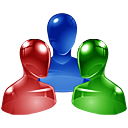 ผู้ตรวจสอบระดับมหาวิทยาลัย
ผู้ตรวจแผน
ผู้ตรวจงบฯ
ผู้เห็นชอบ
ผู้อนุมัติ
1
1
2
3
เริ่มดำเนินโครงการ
ประเมินโครงการ
ซ่อนสไลด์ที่ไม่ได้ใช้
การฝั่งแบบอักษรลงในงาน
การบันทึกไฟล์ ในรูปแบบ PPTS
PPTS : Power Point Show